INDAGINE SULL’IMPRENDITORIA FEMMINILE  GENOVA 2024
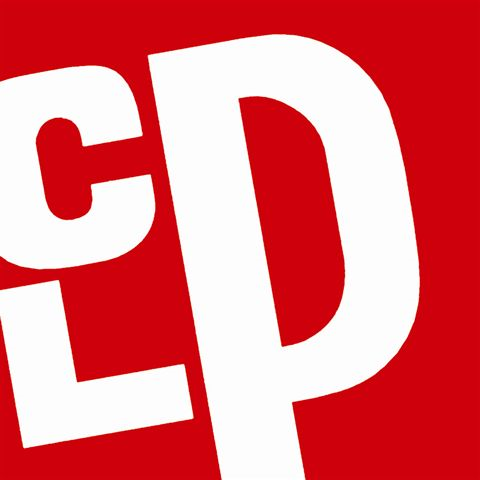 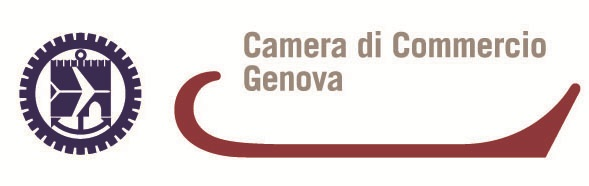 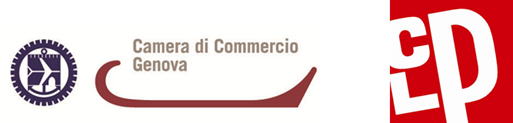 Le motivazioni delle donne imprenditrici
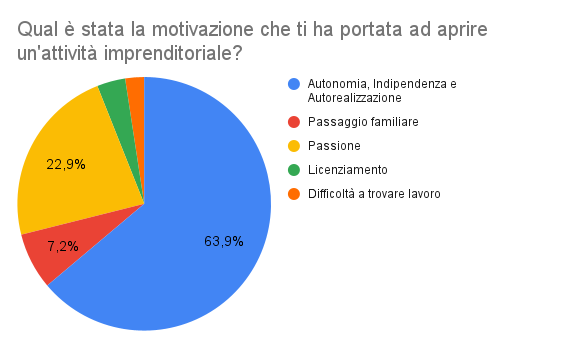